" Современные угрозы информационно-психологической безопасности детей "Семинар
ГКУ СО «Ирбитский ЦППМСП»
Современные угрозы информационно-психологической безопасности детей
Доступная для детей негативная информация.
Противоправные и социально-опасные действия самого ребенка .
Целенаправленные действия третьих лиц в отношении ребенка.
Основные опасности в сервисах интернет-общения, способные спровоцировать детей на суицид:
1. "Незнакомый друг" в социальных сетях
Педофилы
Сектанты, навязывающие нетрадиционные, асоциальные отношения и ценности.

2. Кибермошенничество
Интернет-аферисты (мошенники, онлайн-игроки и пр.), прививающие детям склонность к азартным играм, выманивающие у детей конфиденциальную информацию о родителях и уровне материальной обеспеченности семьи, а также ставящие ребенка в материальную и иную зависимость

3. Кибербуллинг
Травля через все каналы сетевого общения: социальные сети, форумы, чаты, мессенджеры. Кибербуллерами могут быть как одноклассники, интернет-друзья, так и совершенно посторонние люди.
Виды кибербуллинга:
Флейминг, или перепалки – обмен короткими эмоциональными репликами. Иногда превращается в затяжной конфликт. При определенных условиях может  превратиться в неравноправный психологический террор.

Троллинг – способ общения в сети, провоцирующий других его участников к конфликтам, выведение их из душевного равновесия, получения от них эмоциональных комментариев.

Клевета (denigration) – распространение оскорбительной и неправдивой информации. Текстовые сообщения, фото, песни, которые часто имеют сексуальный характер. Жертвами могут быть не только отдельные подростки – порой случаются рассылки списков («кто есть кто в школе», «кто с кем спит»), создаются специальные «книги для критики» (slam books) с шутками про одноклассников.
Виды кибербуллинга:
Самозванство, перевоплощение в определенное лицо (impersonation) – преследователь позиционирует себя как жертву, используя ее пароль доступа к аккаунту в социальных сетях, в блоге, почте, системе мгновенных сообщений, либо создает  свой аккаунт с аналогичным никмейком и  осуществляет от имени жертвы негативную коммуникацию. 

Отчуждение (остракизм, изоляция). Способы онлайн- отчуждения - исключение из группы , защита паролем, формирование списка нежелательной почты или списка друзей. Кибер-остракизм проявляется также в отсутствии ответа на мгновенные сообщения или электронные письма.
Чем в большей степени подросток исключается из взаимодействия, тем хуже он себя чувствует, и тем больше  падает его самооценка. В виртуальной среде это может привести к полному эмоциональному разрушению ребенка. 

Надувательство, выманивание конфиденциальной информации и ее распространение (outing&trickery) – получение персональной информации и публикация ее в Интернете или передача тем, кому она не предназначалась
Основные опасности в сервисах интернет-общения, способные спровоцировать детей на суицид:
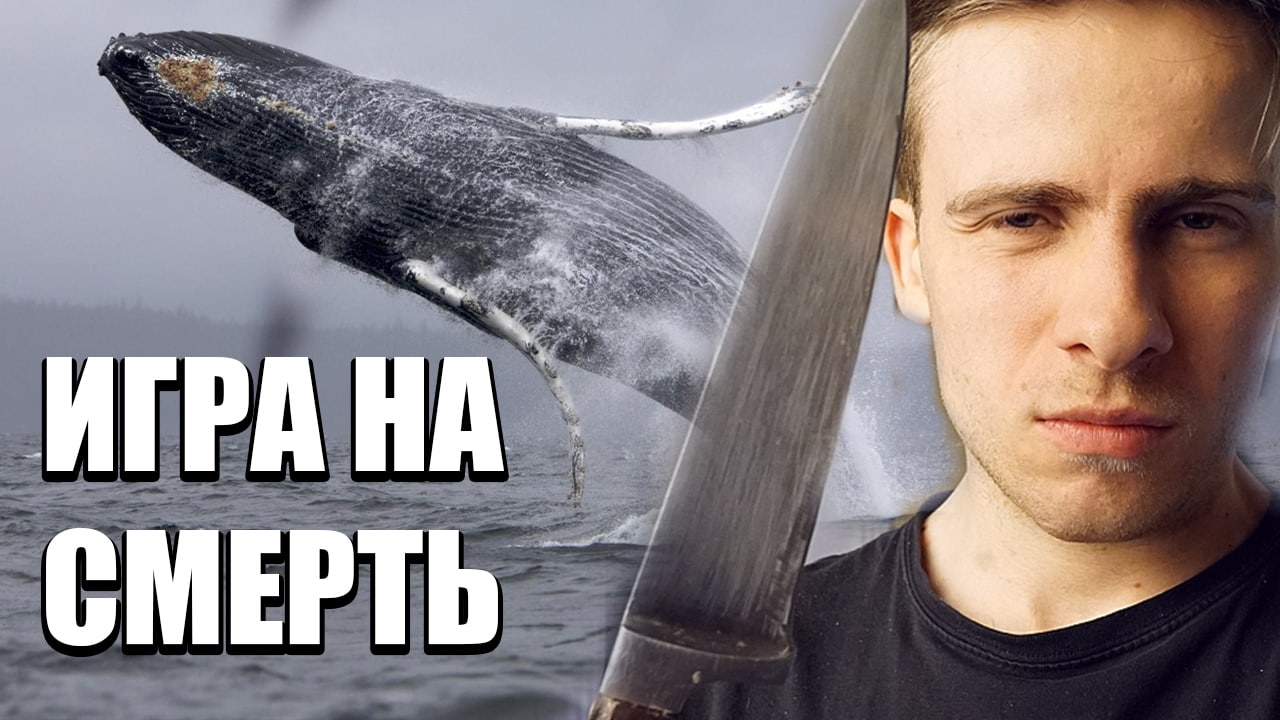 4. " Вовлечение в опасные игры (игры со смертью, доведение до суицида, селфхарм (самоповреждение),....)
Это "игры на выживание" или "игры на вымирание« («Синий кит» или "Тихий Дом" ), организованные в Интернете создателями так называемых "групп смерти".
 
"Группы смерти" - группы, зарегистрированные в социальных сетях ("ВКонтакте", Instagram), вовлекающие детей в опасные игры, доводящие их до самоубийства.
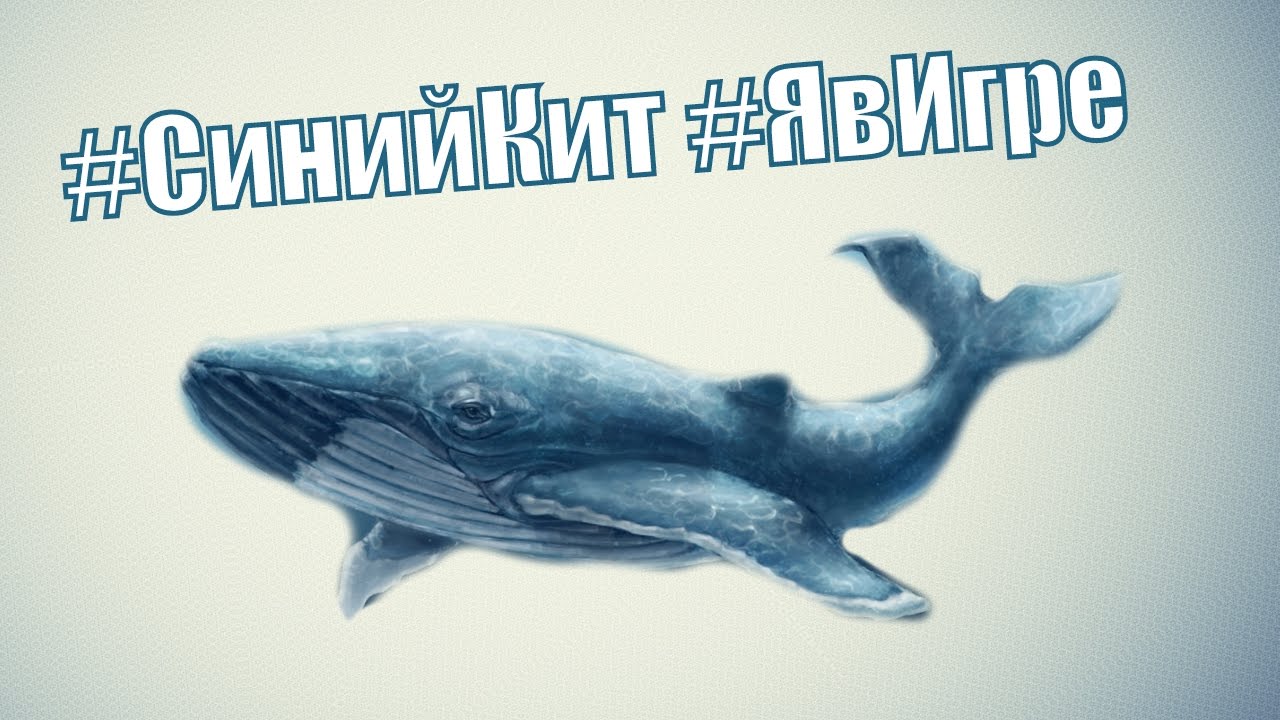 Способы попадания в игру:
Известно, что в сообществах  игр
используют особый сленг.
 
Ребёнок, не заходя ни в какие группы, просто пишет одну из фраз на своей странице в Интернете, ставит так называемый хэштег . 

Основные хэштеги игры Синий Кит или Тихий Дом: 
#тихийдом, #синийкит, #млечныйпуть, #хочувигру, #морекитов, #явигре, #f57, #f58, #f53, #домкитов.
  # Китыплывутвверх, # Разбудименяв4.20, # f57, # f58, # Рина, # Няпока», # 50 дней до моего..., # млечныйпуть, # 150звёзд, # ff33», # d28», 

Сейчас появился новый «пароль»: # ищу куратора.
Способы попадания в игру:
После прохождения ребенком этапа проверки, с ним связывается человек - координатор игры, и они начинают общаться либо в мессенджере (в программе для мгновенного обмена сообщениями Windows Live Messenger, Yahoo! Messenger, MSN, ICQ, AOL, Facebook Messenger, Skype и другие), либо по телефону, через СМС, по электроной почте.
 На связь с ребенком могут выйти ровно в 4:20 утра, когда организм человека находится в максимально расслабленном состоянии, проснувшийся по будильнику подросток получает сообщение такого плана:
«Я – твой личный Кит, который поможет тебе довести игру до конца. Она длится ровно пятьдесят дней. Последний день является концом игры. Если ты умрешь – выиграешь. Если нет – тогда тебе помогут. Вступив в игру обратной дороги нет. Ты готов?»
Ребенку начинают приходить сообщения с заданиями
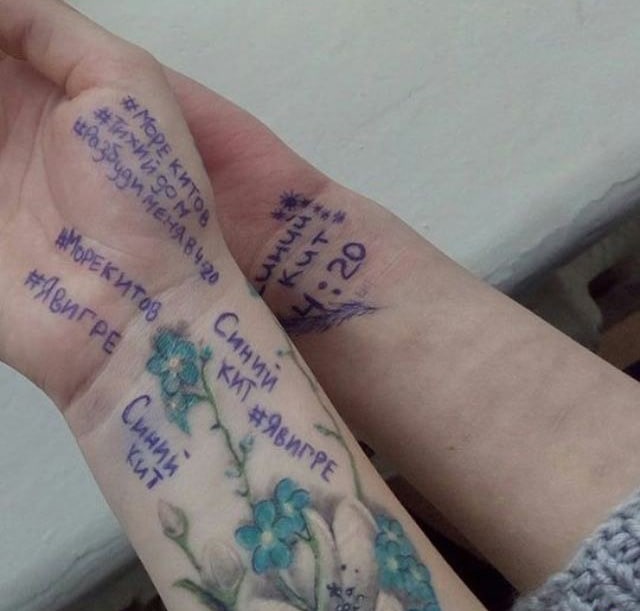 Первое задание -легкое и действительно создает иллюзию игры: необходимо нарисовать на руке какое-нибудь подобие кита. 

Всего заданий - 50. 

Последнее требование невероятно жестокое и циничное: от ребенка требуется совершить самоубийство.
После каждого выполненного требования необходимо предоставить подтверждения в виде фото или видео.
Задания игры «Синий кит»
На руке лезвием вырезать f57.
Проснуться в 4.20 и смотреть страшные видео.
Порезать вдоль вен руку (не глубоко). Только три пореза.
Нарисовать кита на листочке.
Если ты готов стать китом — пишешь на ноге лезвием «да». Если нет, то делаешь со своей рукой всё, что хочешь (много порезов и так далее).
Задание с шифром, как квест.
Выцарапать f40.
Написать в статусе #я кит.
Должен перебороть свой страх.
Встать в 4.20 и пойти на крышу.
Надо выцарапать на руке кита или нарисовать.
Целый день смотреть страшные видео.
Слушать музыку, которую они тебе присылают.
Порезать губу.
Тыкать руку иголкой.
Сделать себе больно.
Пойти на самую большую крышу и стоять на краю.
Залезть на мост.
Залезть на кран.
Проверка на доверие.
Надо по скайпу поговорить с китом.
Сидеть вниз ногами на краю крыши.
Снова задания с шифром.
Секретное задание.
Встретиться с китом.
Тебе говорят дату смерти, и ты должен смириться.
В 4.20 пойти на рельсы.
Ни с кем не общаться.
Дать клятву, что ты кит
С 30 по 49 день требуется делать по одному порезу на руке, слушать определенную музыку и смотреть видео, а также разговаривать с «китом».
50 день – самоубийство.
Препятствия выходу из игры
Кураторы группы смерти «Синий кит» ловко играют на чувствах и эмоциях, предупреждая, что в случае выхода из игры они убьют родителей жертвы и т.п.

При этом угрозы могут сопровождаться указанием, часто неполного, адреса, личных данных ребенка (адрес определяет через IP-адрес компьютера через открытую ребенком ссылку, подобным образом вычисляются и данные ребенка.)
МУТИРУЮЩИЕ ОПАСНОСТИ КИБЕРИГР СО СМЕРТЕЛЬНЫМ ИСХОДОМ: ЧТО НУЖНО ЗНАТЬ И УЧИТЫВАТЬ ВЗРОСЛЫМ
1. Что важно знать взрослому:
Содержание смертельных игр основано на манипулировании сознанием (задания четко продуманы и структурированы). У ребенка, вовлеченного в игру очень быстро формируется зависимость от «куратора» игры сначала на почве интереса, формированного с учетом возрастных особенностей ребенка, а затем на почве страха, который заставляет ребенка оставаться в игре.

Что учитывать: Внимательно подбирать методы профилактики и превенции. Методы, использующиеся традиционно и являющиеся эффективными ранее в лучшем случае, не дадут эффекта, в худшем - обратный эффект.
МУТИРУЮЩИЕ ОПАСНОСТИ КИБЕРИГР СО СМЕРТЕЛЬНЫМ ИСХОДОМ: ЧТО НУЖНО ЗНАТЬ И УЧИТЫВАТЬ ВЗРОСЛЫМ
2. Что важно знать взрослому:
Разработчиками игр предусмотрен момент активизации профилактической работы со стороны взрослых, педагогов, родителей и заложены четкие указания втянутым в игру детям на этот счет - совершение ребенком суицида раньше, до окончания игры (например, родители ограничили доступ, ребенок не смог в оговоренное время выйти на связь, рассказал родителям или педагогам о «кураторе» и т.д.).
 
На что обратить внимание: Резкие ограничительные и запретительные меры могут явиться катализатором (спусковым крючком) суицида, который можно было бы предотвратить, действуя правильно. Родителям и педагогам нужно использовать алгоритмы, применимые в ситуации угрозы суицида, причиной которого является манипулирования.
МУТИРУЮЩИЕ ОПАСНОСТИ КИБЕРИГР СО СМЕРТЕЛЬНЫМ ИСХОДОМ: ЧТО НУЖНО ЗНАТЬ И УЧИТЫВАТЬ ВЗРОСЛЫМ
3. Что важно знать взрослому: 
Организаторы групп начали активно обращаться к детям через СМС, ММС, направлять пугающие «мистические» голосовые сообщения (раньше – приглашения в игру, сейчас – угрозы и принуждение к вступлению в игру). Чаще СМС поступают ночью, примерно в 4.00 - 4.30. Приглашения в игру навязчивы их формулировки продуманы, основаны на психокомплексах детей разного возраста (в зависимости от того, к кому обращено приглашение).
На что обратить внимание: Взрослые, особенно родители должны правильно реагировать на поступившее ребенку сообщение, не нагнетать панику, уметь спокойно без возмущений и эмоций обсудить с ребенком все, что в сообщении могло его испугать, заинтересовать, остаться непонятным, показаться мистическим.
МУТИРУЮЩИЕ ОПАСНОСТИ КИБЕРИГР СО СМЕРТЕЛЬНЫМ ИСХОДОМ: ЧТО НУЖНО ЗНАТЬ И УЧИТЫВАТЬ ВЗРОСЛЫМ
4. Что важно знать взрослому:
Организаторами игр со смертельным исходом продуманы и учтены основные механизмы традиционной профилактики детского суицида (традиционное использование и формирование антисуицидальных установок личности, например, и т.д.). Общение в игре организовано таким образом, что именно запуск этих механизмов (начало традиционной профилактики) становятся катализатором. Дети не хотят умирать, но готовы умереть во имя спасения семьи, мамы, которую любят, младших братьев и сестер и др.
На что обратить внимание: Использовать имеющиеся антисуицидальные ресурсы личности осторожно можно, формировать их в ситуации, когда не знаем точно, играет ребенок или нет – опасно.
МУТИРУЮЩИЕ ОПАСНОСТИ КИБЕРИГР СО СМЕРТЕЛЬНЫМ ИСХОДОМ: ЧТО НУЖНО ЗНАТЬ И УЧИТЫВАТЬ ВЗРОСЛЫМ
5. Что важно знать взрослому:
Организаторы, вовлекающие детей в киберигры со смертельным исходом переключились с вовлечения подростков (ср. возраст участников раньше был 14-21 год) на вовлечение детей младшего школьного возраста (7-10 лет). Активно используют в манипулировании ведущий вид деятельности – игру, возрастные психологические особенности –доверчивость, психокомплексы детей младшего школьного возраста.
Появилась игра для малышей про «Пони», который дает задания. Идея в том, что малыш должен выполнить некое задание тайно от мамы, чтобы приблизиться к фее. После нескольких простеньких просьб «Пони» предлагает способ самоубийства. Мол, так ты станешь феей.
 
На что обратить внимание: Раннее выявление детей, только вовлеченных в игру, находящихся на начальных ее этапах и не демонстрирующих явных суицидальных намерений – важная составляющая профилактики. На этом этапе вывести ребенка из игры, без угрозы отсроченных последствий, несложно.
Такие знания нужно обязательно максимально донести до всех родителей. Родители как и педагоги должны знать, как на разных этапах игры (если ребенок в игре), меняется его поведение, знать, что именно он может совершить на каждом этапе, понимать, что чем глубже в игру погружен ребенок, тем меньше возможности на него воздействовать у ближайшего окружения.
МУТИРУЮЩИЕ ОПАСНОСТИ КИБЕРИГР СО СМЕРТЕЛЬНЫМ ИСХОДОМ: ЧТО НУЖНО ЗНАТЬ И УЧИТЫВАТЬ ВЗРОСЛЫМ
6.Что важно знать взрослому:
Детям активно предлагается «выкупить жизнь семьи и собственную», зарегистрировав в игре весь класс, например, навязывается ответственность за неразглашение участия в игре взрослым. Дети играют целыми классами (группками в классе). В группах организаторы игры договариваются с детьми, что если «вычислили» одного – должны умереть все. (Особенно опасно для подростков - важность принадлежать к группе, сильное психологическое давление на неокрепшую психику и т.д.).
 
На что обратить внимание: Устраивать в школах проверки телефонов на предмет регистрации в «группах смерти» в соцсетях, устраивать осмотр рук детей на наличие порезов и знаков (рисунков китов и т.д.), открыто опрашивать, играют дети или нет, знают ли они тех, кто играет – небезопасно как минимум для жизни того ребенка, которого организаторы спровоцировали вовлечь весь класс. Важно - проводить раннее выявление публично не имеет смысла и небезопасно.
Самостоятельно вступить в опасные сообщества могут совершенно разные дети:
дети - экспериментаторы, те, которые все хотят проверить сами. Но это не значит, что они не попадут под влияние того, что им говорится;
подростки, которые чувствуют себя одинокими и брошенными, которые не могут делиться с родителями сокровенными переживаниями;
доверчивые, в силу своего возраста, дети младшего школьного возраста.
Это могут быть как дети из неблагополучных семей, так и, наоборот, дети богатых родителей, дети из благополучных семей.
Привлекательность игр и групп для подростков:
Смерть в них романтизируется. Ты не просто умираешь, а погибаешь спасая родителей. Ты герой, ты спасаешь семью.
В игре предоставляется возможность самому принимать решения и действовать, что так важно для детей, особенно воспитывающихся в семье с жесткой диктатурой.
Немаловожны элементы тайны, избранность, наличие тайных знаков и заданий.
Удовлетворение потребности особенности подросткового возраста - быть принадлежностью группы. И если у ребенка нет друзей, нет взаимопонимания в семье, он не успешен в классе, не занимается в кружках, секциях, - он будет искать свою группу.
Признаки, что ребенок уже играет, или находится в ситуации рискованного поведения в Интернете:
Использует определенный сленга в переписках, сообщениях и комментариях, оставляемых в общем доступе (возможно раньше ребенок этими словами не пользовался) 
 «Выпилиться» – покончить с собой 
 «Квест» – вид игры, состоящий из серий заданий. Выполняя их, участники переходят на новые  уровни игры 
«Конфа» - конференция между несколькими участниками на интернет - форумах или в социальных сетях 
«Фоловить» – следить за кем-либо или чем-либо 
 «Форсить» – распространять или продвигать определенные идеи в интернете
Рисует китов, бабочек, единорогов.
На его страничках, в его записях, в названиях групп  встречаются ПОДОЗРИТЕЛЬНЫЕ СЛОВА и ХЕШ-ТЕГИ: #f53 #f57 #f58 #d28 #морекитов #тихийдом #хочувигру #млечныйпуть #хочувигру #хочу_в_игру #ждуинструкцию #млечныйпуть 
Закрыл в Контакте доступ к подробной информации, в переписке с друзьями (на личной стене) есть фразы "разбуди меня в 4.20", "я в игре", если на стене появляются цифры, начиная от 50 и меньше.
Переписывается с незнакомыми людьми.
ВАЖНО!!!
Быть осторожным при просмотре переписки в социальных сетях, электронной почте, телефоне подростка: чтением переписки тут можно не помочь, а только усугубить ситуацию. 
У детей есть свои способы вычислить, что кто-то смотрел его переписку. 
Если ребенок открывает свои сообщения, а там стоит статус "просмотрено", а он этого сообщения не смотрел, - он найдет способ скрыть переписку. И тогда родители потеряют малейший контакт с ребенком и доверие.
 Более того, если ребенок уже находится в игре и узнает, что родители читают его переписку, это будет еще большее затягивание в эту игру, которая подтвердит, что "и родители плохие, и я плохой, и жизнь плохая".
Тревожные признаки
Подросток дает знать, что  ему плохо через внешние факторы: случайно оставленный телефон, где открыта «группа смерти», открытый личный дневник, переписка или рисунок, вроде бы случайно брошенный на столе. 
Раздача личных предметов, долгов, внезапная уборка в комнате — признаки, что ребенок к чему-то готовится. 
О суицидальном намерении часто упоминают в разговоре общими фразами: «Мир ужасен, не хочу здесь находиться», «Скоро я не буду вам мешать», «Сегодня на математике отвечал — да лучше бы я умер».
Признаки депрессивного состояния — соматические расстройства и пищевые нарушения — то нет аппетита, то наоборот, ест до тошноты. Резко падает успеваемость, ребенок плохо соображает, стал раздражительным или вялым. 
Девиантное поведение — попробовал алкоголь, курение, наркотики. 
Наблюдается нарушение сна — долго не может заснуть, утром невозможно разбудить, резко просыпается ночью или, наоборот,  не высыпается, даже если рано ложится спать. Необходимо проследить, спит ли он в ранние утренние часы.
Резкая смена поведения — всегда был общительным, а стал замкнутым, молчаливым. Был спокойным и тихим, вдруг стал шутить в классе, появилось много друзей.
Помощь ребенку при выходе из игры:
Выведение ребенка из игры волевым решением родителей (отключение Интернета, прекращение доступа к сетям в отсутствии родителей, проверка контактов и разоблачение куратора, удаление страницы ребенка из соц. сетей) - самое неправильное и опасное, что можно сделать.
Эти шаги со стороны родителей и педагогов не воспринимаются ребенком как помощь, а наоборот, подталкивают к совершению суицида, не дожидаясь окончания игры. Травмированная игрой психика ребенка и неверные действия родителей, депрессия, искусственно создаваемая во время игры, еще быстрее приближают ребенка к отчаянному шагу.
Поэтому главное, что нужно делать родителям – говорить со своими детьми, выстраивать доверительные отношения.
Правила эффективных действий взрослых (лучше, чтобы это был родитель) при обнаружении признаков рискованного поведения подростка
Первое — успокоиться. Все хорошо! Потому что вы вовремя  заметили проблему,  у вас есть возможность это исправить.
Нельзя ругать, кричать. Подростки импульсивны, и, пытаясь изменить ситуацию, прекратить скандал, доказать, что родитель не прав, они могут сделать непоправимое.
Не нужно делать вид, что вы ничего не заметили, а тем временем «копать улики». Ребенок увидит, что родители пытаются что-то разыскать, не разговаривая с ним,  и еще больше закроется.
Тут самое сложное — поговорить. «Я случайно увидела, что ты заходил в эту группу. Я обеспокоена. Я не буду тебя наказывать, давай обсудим. Это важно и серьезно». Некоторые суицидологи предлагают в открытую, без усмешки спросить: «Ты имеешь в виду самоубийство?» Не факт, что ребенок подтвердит, но вы ему покажете, что поняли, что ему плохо.
Также можно сказать: «Я вижу, с тобой что-то происходит». Констатировать факт, но не с упреком: «Ты скатился в учебе», а спокойно: «Я вижу, что у тебя пошли плохие отметки. Я не собираюсь тебя ругать. Ты и сам этим, наверное, расстроен». Что бы подросток в ответ ни сказал — «все нормально» или «не твое дело», — он поймет, услышит, что вы готовы идти на диалог. Нужно делать эти шаги, не ожидая мгновенной положительной реакции.
Правила эффективных действий взрослых (лучше, чтобы это был родитель) при обнаружении признаков рискованного поведения подростка
Обязательно во время разговора нужно быть вооруженным фактами. Нужны четкие факты, точное описание в чем опасность групп. «Тобой манипулируют. Люди, которые находятся по ту сторону, имеют, скорее всего, психические отклонения или для них это единственный способ почувствовать власть над людьми. Хочешь ли ты, чтобы тобой манипулировали? Царапина — это уже подтверждение, что ты жертва. Ты готов подчиняться им? Хочешь этого?» 
Разговор должен проходить в спокойной форме, ребенок не должен быть уставшим, выберите время, чтобы он не был занят. Вы сами не должны быть раздражены — даже если вы сердитесь по отвлеченному поводу, ребенок почувствует это и воспримет на свой счет.
Если не знаете, как поговорить, нужно экстренно обратиться к психологу.
Задачи педагогов, психологов по оказанию помощи детям, состоящим в «группах смерти», в том числе и после выхода из них:
снятие острого кризисного состояния (дети могут испытывать состояние депрессии, страха, отчаяния), 
психологическая помощь и сопровождение на протяжении длительного времени,
обучение подростка приемам психологической защиты от манипуляторов, контрманипуляции,
социализация ребенка,
сопровождение семьи ребенка (обязательное условие успешной помощи), 

Самые важные шаги должны быть предприняты на уровне третичной профилактики, когда внешне всё вроде бы стабилизировалось.
Ребенок, переживший стресс во время игры, получивший психотравму (разной степени тяжести в зависимости от особенностей характера, восприятия, погруженности в игру и т.д. не зависимо от того, совершал попытку суицида или нет, нуждается в обязательной психологической помощи и наблюдении, сопровождении).
Он надолго остается в группе риска. Опасность того, что спустя некоторое время (самое опасное время - 3 месяца) он совершит суицидальную попытку, очень велика, особенно после того, как спустя некоторое время взрослые вздохнут с облегчением, займутся привычными делами и ослабят внимание (контроль, заботу, участие).
ПОМОЩЬ РЕБЕНКУ В СИТУАЦИИ КИБЕРБУЛЛИНГА:
Задача педагога - обучить и родителей, и детей правильному поведению в ситуации кибербуллинга.
Практикум для родителей "Как помочь ребенку, если его оскорбляют, унижают, высмеивают в социальных сетях"(помощь ребенку в ситуации кибербуллинга)
Практикум для детей "Как быть, когда тебя оскорбляют, унижают, размещают порочащую информацию в социальных сетях, через СМС, ММС..."
Памятка "Если тебя обижают, оскорбляют, высмеивают в соцсетях" (в ситуации кибербуллинга)
Памятка для родителей "Как помочь ребенку, если его оскорбляют, унижают, преследуют его в социальных сетях"(или через СМС, ММС)

Работа с кибербуллерами и их родителями
Памятка "Ответственность за клевету в сети, за кибербуллинг"
Памятка "Ответственность родителей (лиц, их замещающих) за действия несовершеннолетних, повлекшие вред"
РЕКОМЕНДАЦИИ ПО ОБЕСПЕЧЕНИЮ ИНТЕРНЕТ-БЕЗОПАСНОСТИ
Задача педагогов:
Обучать безопасному поведению в сети как детей, так и родителей. 
Рассказывать, как вести себя ребенку при столкновении с негативным контентом, как поступать родителям в этих случаях.
Начинать работу по формированию навыков безопасного поведения в сети необходимо, начиная с младшего школьного возраста:
Необходимо объяснить детям, что Интернет является не только надежным источником информации, но и опасным собеседником, а доверять следует родителям, педагогам и лучшим друзьям.
Установить с ребенком «правила» работы с компьютером и гаджетами, временные ограничения, определить ресурсы, которые можно и нужно посещать. Желательно договориться, что новые игры и программы будут устанавливаться совместно с родителями.
Запретить общение с незнакомыми людьми. Эта мера должна восприниматься так же, как и запрет общения с незнакомыми на улице!
Надлежащим образом настроить компьютерную технику ребенка. Использовать контент-фильтры, затрудняющие посещение определенных видов ресурсов на уровне оператора связи и на уровне операционной системы. 
Контролировать деятельность ребенка с компьютером и гаджетами, в частности, при помощи средств родительского контроля. При этом, ребенку нужно объяснить, что Вы это делаете для того, чтобы предотвратить опасность, и что на это имеете полное право. Дети способны удалять историю переписки и посещения сайтов, но существует множество средств родительского контроля, которые необходимо использовать для того, чтобы обезопасить ребенка.
Обзор программ родительского контроля http://schoolsix.ru/bezopasnost/mediabezopasnost/obzor-programm-roditelskogo-kontrolya/
«Родительский контроль»
Контроль переписки через социальные сети с помощью функции «Родительский контроль» позволяет:
Сформировать списки контактов, переписка с которыми будет разрешена или запрещена.
Задать ключевые слова, наличие которых будет проверяться в сообщениях.
Указать личную информацию, пересылка которой будет запрещена.
Если переписка с контактом запрещена, то все сообщения, адресованные этому контакту или полученные от него, будут блокироваться. Информация о заблокированных сообщениях, а также о наличии ключевых слов в сообщениях выводится в отчет. Для каждой учетной записи пользователя компьютера можно посмотреть краткую статистику переписки через социальные сети, а также подробный отчет о событиях.
ВАЖНО:
В подростковом возрасте ограничительные меры будут неэффективны, если не будет доверительного контакта с ребенком
Предлагаем использовать в работе:
Советы и рекомендации детского психолога "Как обезопасить Ваших детей от опасного Интернета"
Памятки, буклеты "Полезные контакты, ссылки на электронные ресурсы"
Полезные контакты
http://detionline.com/ бесплатная всероссийская служба телефонного и онлайн консультирования для детей и взрослых по проблемам безопасного использования интернета и мобильной связи. 
Блокировка интернет-страниц с негативным контентом "Детская порнография, наркотики, а также информация о суициде" осуществляется Рокомнадзором. Для направления заявки о блокировке информации необходимо перейти по ссылке:  http://eais.rkn.gov.ru/feedback/ Информация о линиях помощи в случаях Интернет-угроз. Интернет-угрозы в практике «Горячей линии» Центра безопасного интернета в России. Интернет-угрозы в практике Линии помощи «Дети онлайн» http://www.edu21.cap.ru/?t=hry&eduid=8194&hry=./40783/59394/59406/183478
Справочник по детской безопасности в Интернете Справочник Google по детской безопасности в Интернете – это информационный портал, который работает в более чем пятидесяти странах мира и содержит информацию об инструментах безопасности Google (безопасный поиск, безопасный режим просмотра видео на канале YouTube, настройки возрастных фильтров для мобильных приложений и другое), а также рекомендации ведущих российских организаций, занимающихся вопросами детской безопасности. Адрес www.google.ru/familysafety
Спасибо за внимание!